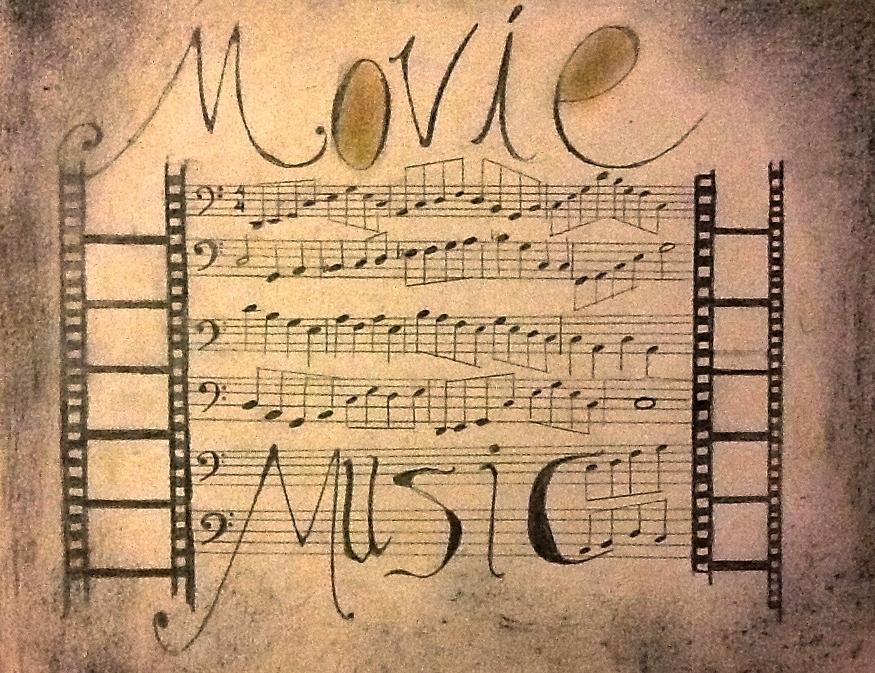 Film Music
Ο βασικός στόχος της κινηματογραφικής μουσικής είναι στο να βοηθήσει να αποδοθεί μια ιστορία:
Ρυθμίζει τα συναισθήματα κάθε σκηνής
Δημιουργεί προσδοκίες (foreshadow)
Συμβολίζει χαρακτήρες ή γεγονότα
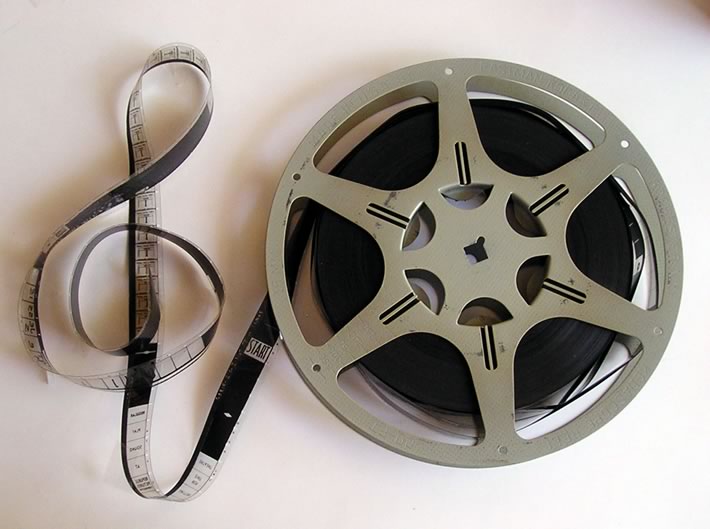 Αν η μουσική βοηθάει στο να πούμε μια ιστορία τότε...
Άκου τα ακόλουθα μουσικά παραδείγματα και ζωγράφισε ή γράψε 
την ιστορία που ακούς.
First
Second
Third
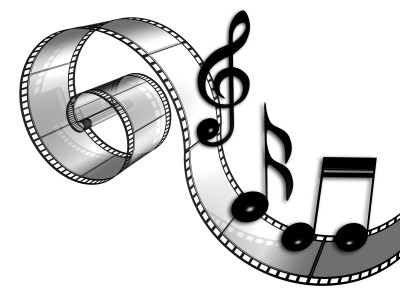 Soundtracks: Composing Vs. Compiling
Σύνθεση- ένα νέο μουσικό κομμάτι
Πρωτότυπη μουσική, ιδέες του συνθέτη
Μουσική όπως στα Lord of the Rings, Harry Potter, Pirates of the Caribbean, Star Wars, κ.λ.π. 
Συλλογή- επιλεγμένη μουσική από διαφορετικές πηγές
Όχι πρωτότυπη μουσική, αλλά επιλογή τραγουδιών
Τραγούδια που ήδη υπάρχουν από δημοφιλείς καλλιτέχνες ή συνθέτες
Μουσική όπως στα Across the Universe, Shrek, Sing, etc.
Από που μπορεί να προέρχεται η μουσική για μια ταινία;
Δημοφιλής μουσική: δημοφιλής μουσική που μπορεί να ακουγόταν στο ραδιόφωνο την εποχή που γυριζόταν η ταινία. (Example)
Μουσική συγκεκριμένης χρονικής περιόδου: -μουσική που ταιριάζει με τη συγκεκριμένη χρονική περίοδο ή τον τόπο που γυρίστηκε το φιλμ(example) (example)
Κλασική μουσική:κλασική μουσική από συνθέτες του παρελθόντος. (example)
Συμφωνική μουσική: πρωτότυπη μουσική, που η σύνθεση και η παραγωγή της γίνεται από ορχήστρα και χρησιμοποιείται σε ταινία.(example) 
Μίξη μουσικών ειδών: Χρησιμοποιείται μουσική από όλες τις παραπάνω περιπτώσεις.
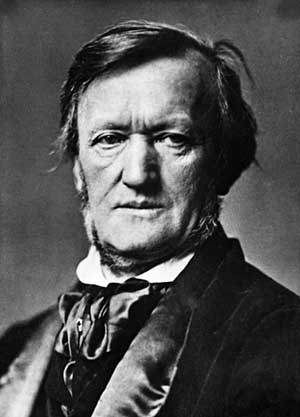 Τι έιναι το Leitmotif
LEITMOTIF (μια μελωδική φράση που συνοδεύει την επανεμφάνιση ενός ατόμου ή μιας κατάστασης)  Κάτι σαν «θεματικό τραγούδι» για ένα πρόσωπο, τόπο, πράγμα ή ιδέα
Αυτή η τεχνική πρωτοχρησιμοποιήθηκε από τον Ρομαντικό και Εθνικιστή συνθέτη Richard Wagner στον επικό κύκλο που αποτελείτε από 4 όπερες γνωστό ως «Το δαχτυλίδι των Νιμπελούνγκεν»
Αργότερα αυτή η τεχνική χρησιμοποιήθηκε από συνθέτες της προγραμματικής μουσικής και εξακολουθεί να είναι μια από τις αγαπημένες τεχνικές των σημερινών συνθετών κινηματογραφικής μουσικής., όπως ο  John Williams και ο  Howard Shore
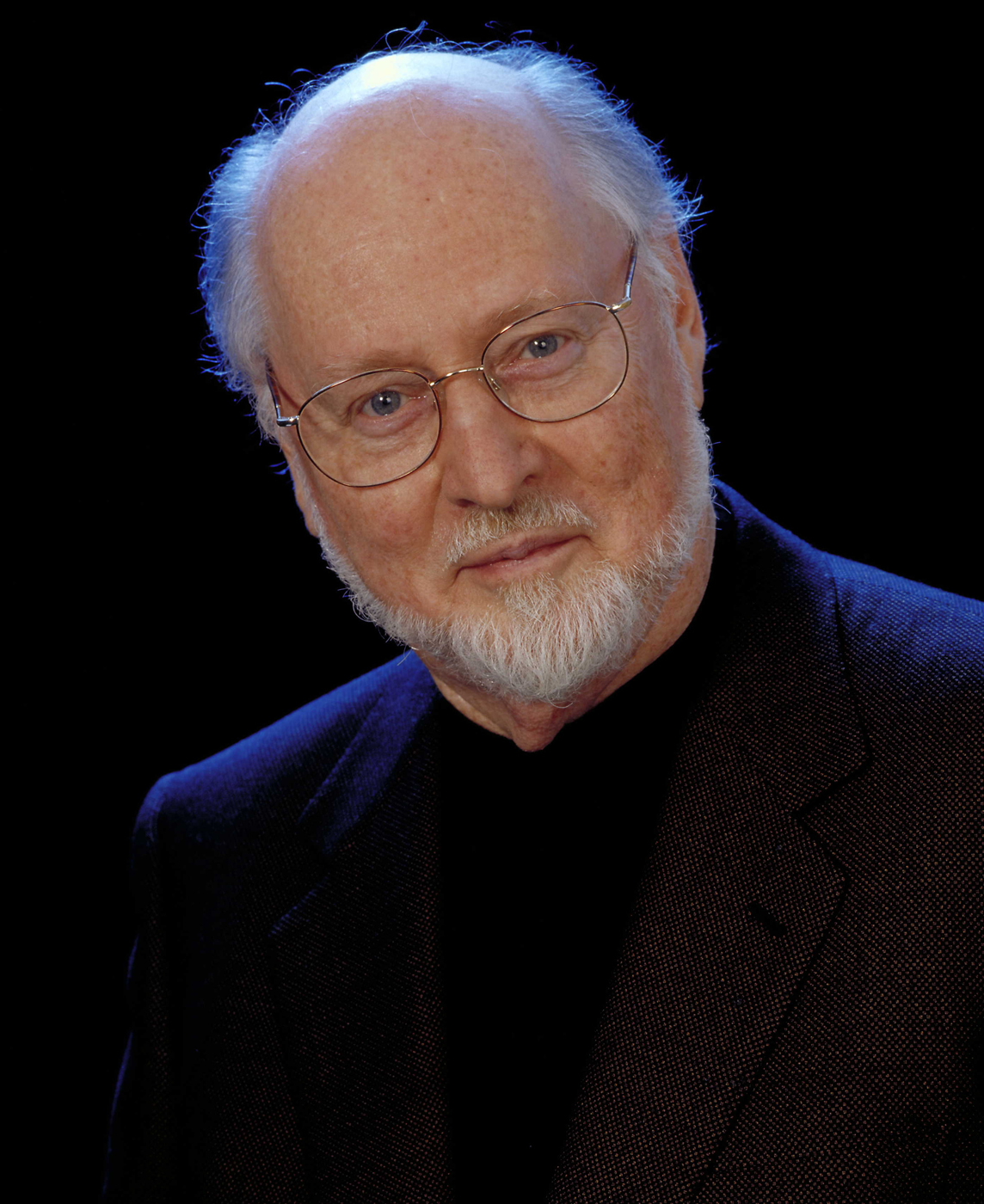 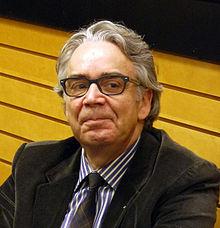 Ονόμασε το Leitmotif!
Τι είδους φιλμ μπορεί να έχει αυτή τη μουσική;

Τι διάθεση ή συναίσθημα πιστεύεις ότι αντανακλά αυτό το μουσικό κομμάτι;

Τι χαρακτήρα θα μπορούσε να συνοδεύει αύτη η μουσική;
Leitmotifs και εξιστόριση
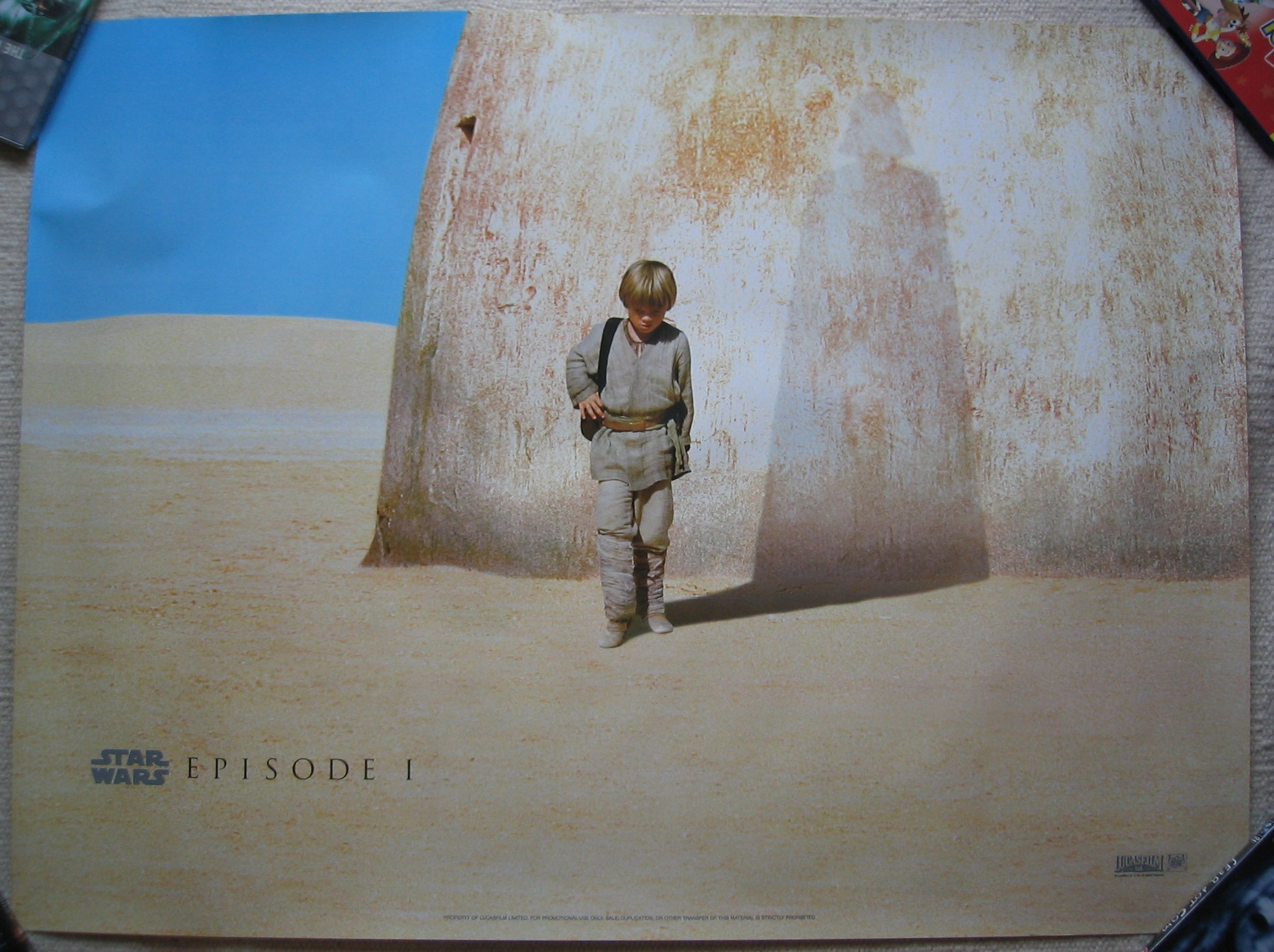 Κάποιες φορές ένα Leitmotif αλλάζει ή εξελίσσεται για να συμβολίσει μια αλλαγή ή μια εξέλιξη των χαρακτήρων που αντιπροσωπεύει.
 
Ένα παράδειγμα είναι  το Anakin Skywalker’s theme από το Episode I πριν γίνει Darth Vader in Episode III
Άλλα γνωστά Leitmotif’s
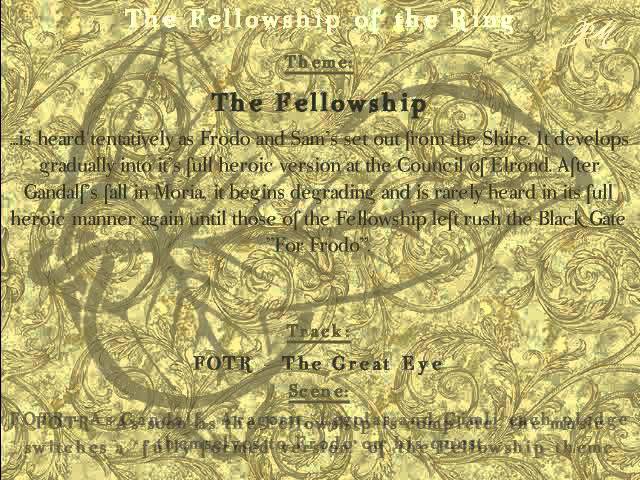 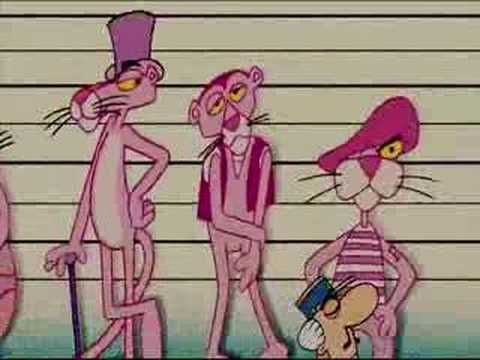 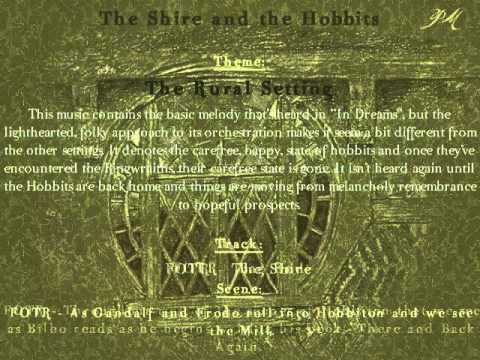 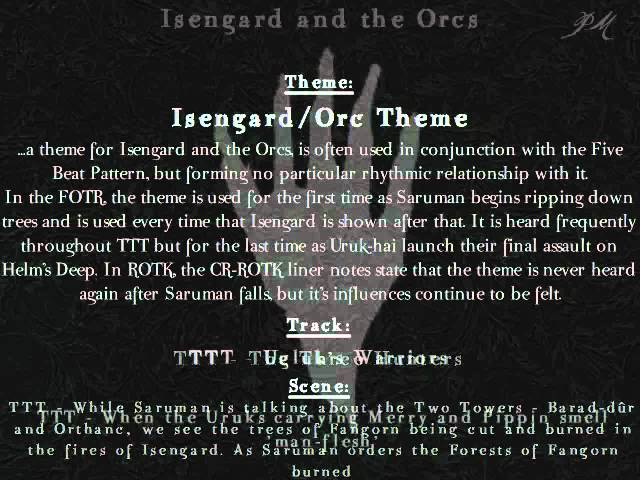 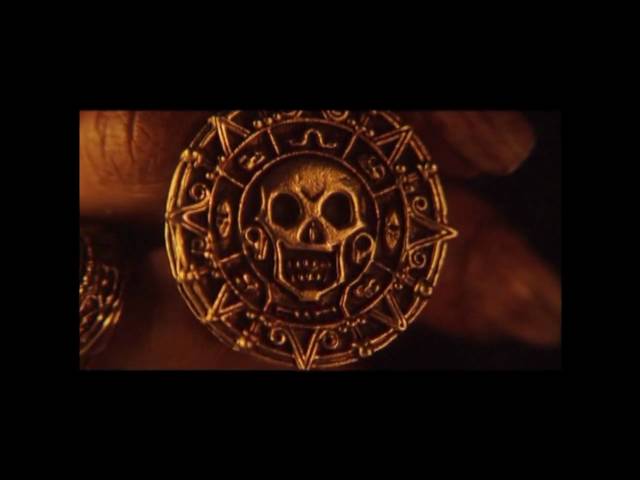 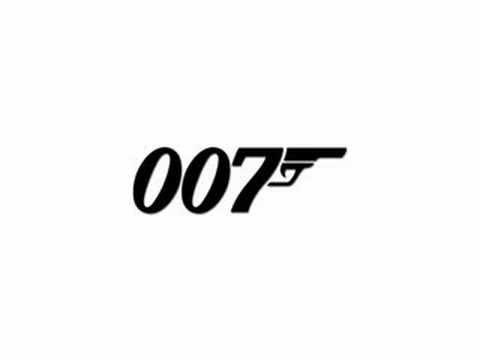 Τι ή ποιόν αντιπροσωπεύουν;
Τρέιλερ από τη“Mary Poppins” (1964) της Disney
Πως θα περιέγραφες τη μουσική αυτού του κλιπ

Βασιζόμενος στο επίσημο τρέιλερ, τι είδους φιλμ πιστεύεις ότι είναι αυτό;

Σε τι κοινό πιστεύεις ότι απευθύνεται αυτό το φιλμ;
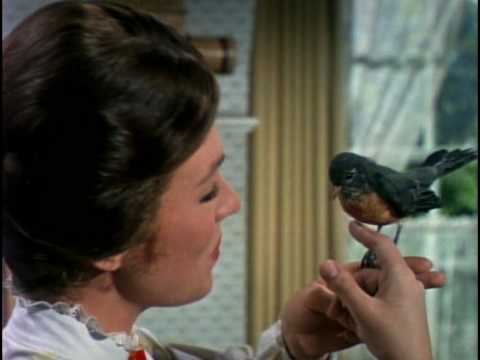 Όμως τι θα γίνει αν...............;;;;
RECUT- ένας τύπος παρωδίας όπου σκηνές από την ίδια ταινία χρησιμοποιούνται με διαφορετική μουσική για να αποδώσουν μια εντελώς διαφορετική διάθεση από αυτή της αρχικής ταινίας. 

Τι άλλαξε στη μουσική;

Σε τι είδους ταινία ή κοινό πιστεύεις ότι απευθύνεται αυτή μουσική;
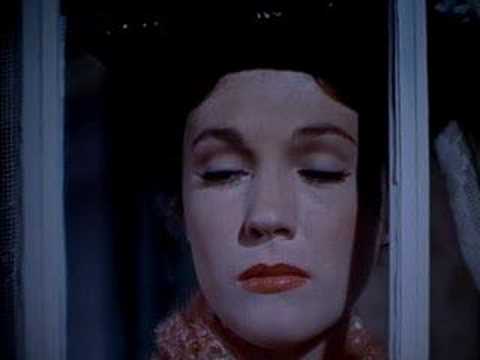 Ερωτήσεις για διάλογο
Πώς οι παραγωγοί ταινιών χειραγωγούν- κατευθύνουν τα συναισθήματα μας με τη μουσική;
Hans Zimmer,συνθέτης κιν/φικής μουσικής
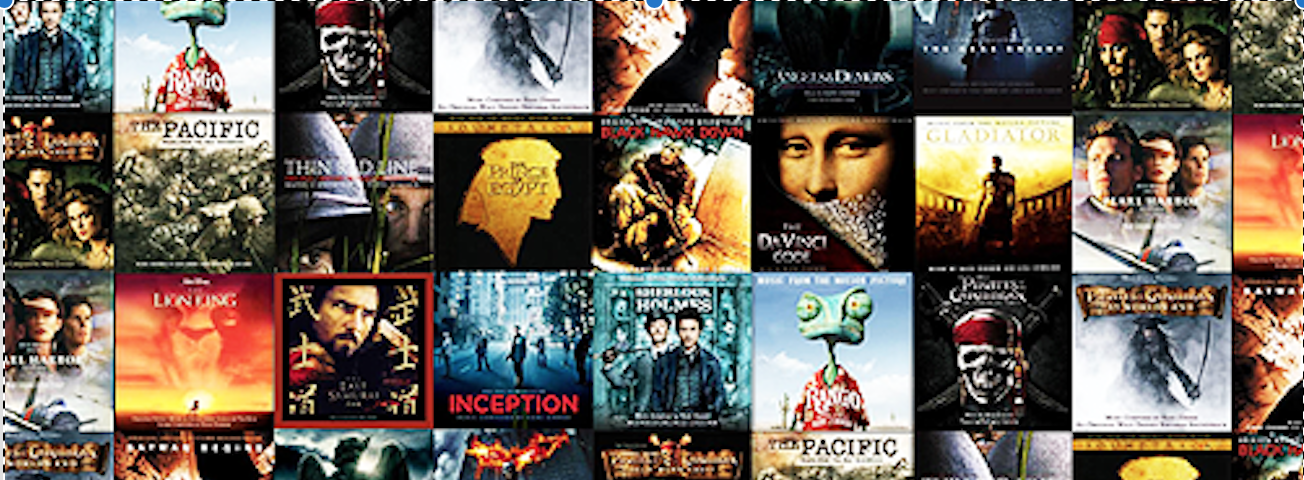 Hans Zimmer,συνθέτης κιν/φικής μουσικής
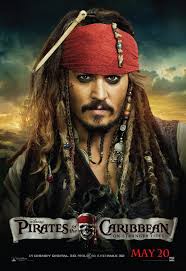 Pirates of the Caribbean
https://www.youtube.com/watch?v=FMvg8XWDp3w 
Ο Hans Zimmer μιλάει για το πως συνέθεσε τη μουσική για την ταινία.
John Williams,συνθέτης κιν/φικής μουσικής
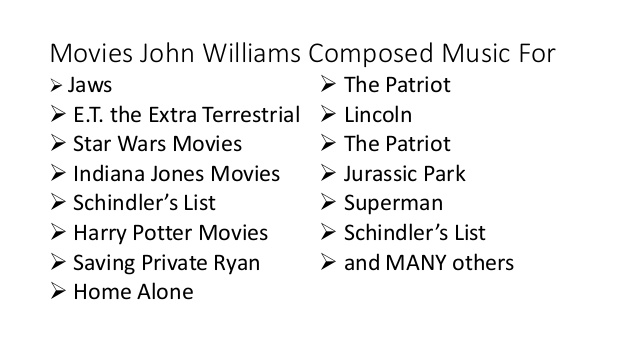 John Williams,συνθέτης κιν/φικής μουσικής
-συνθέτοντας για τον 
 ET και για το  Hedwig’s Theme (Harry Potter)
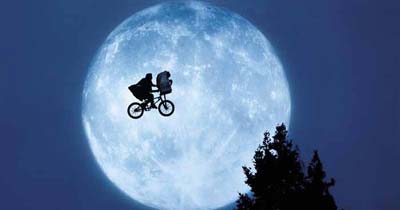 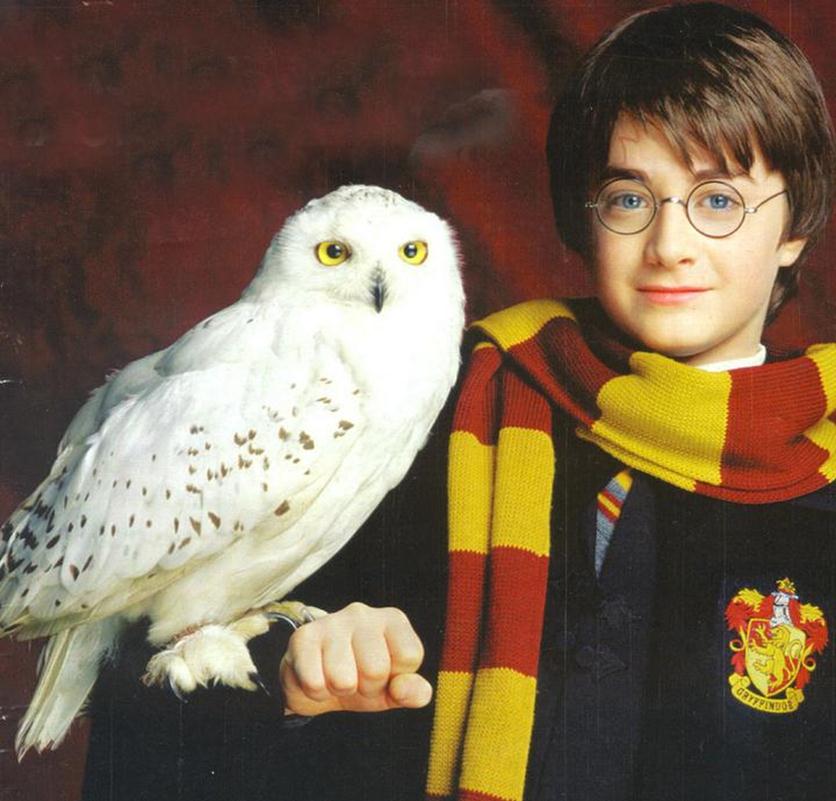 John Williams,συνθέτης κιν/φικής μουσικής
-Star Wars  με και χωρίς τη μουσική του John Williams




-Τι συμβαίνει όταν αφαιρείται η μουσική;
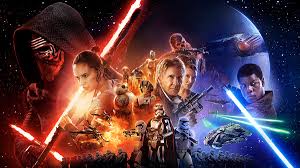